Ankylosis & Hypercementosis
Victoria Protopopova
Den 1218 E612
Ankylosis
Title and Content Layout with Chart
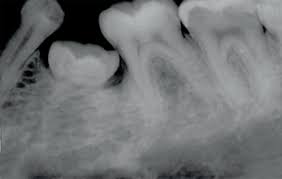 Two Content Layout with Table
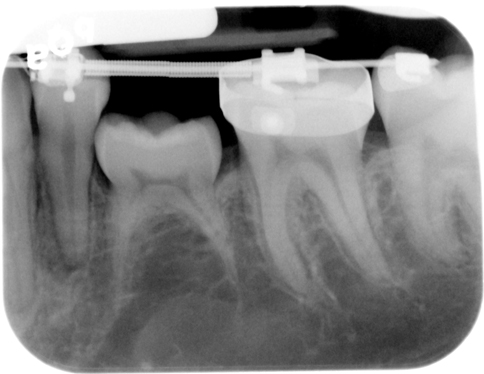 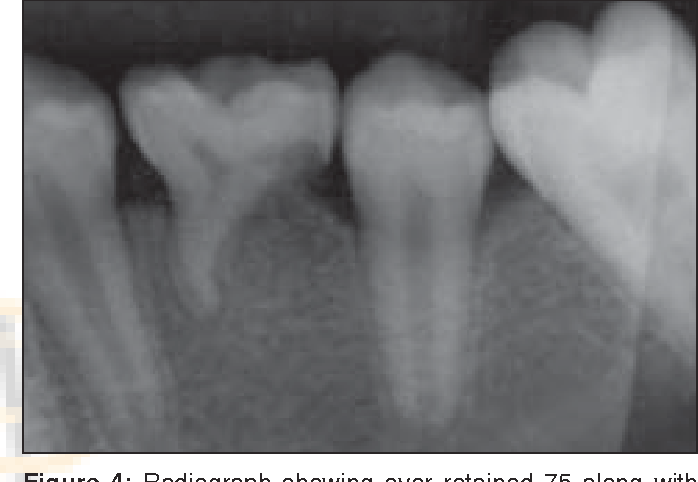 Hypercementosis
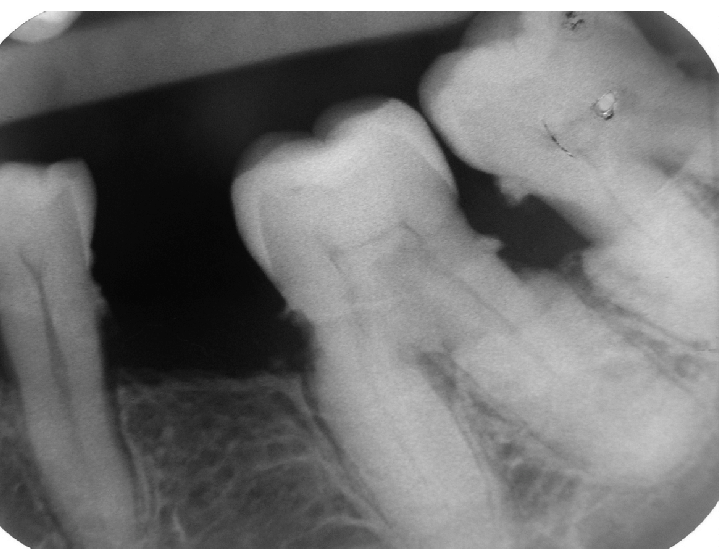 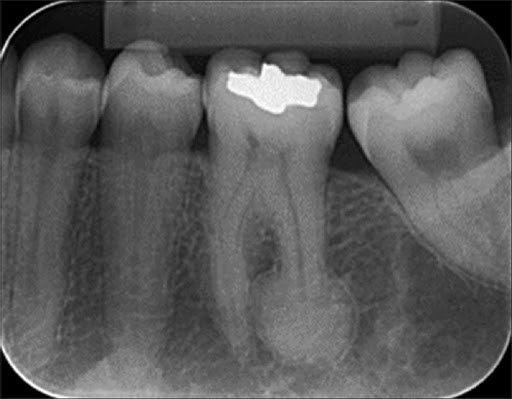 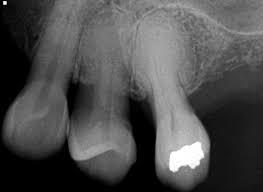 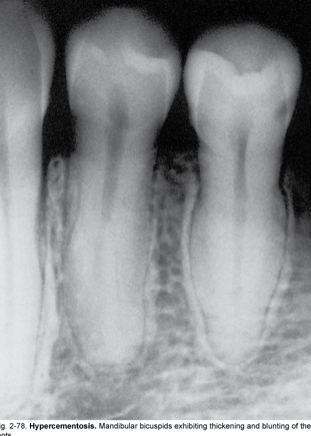 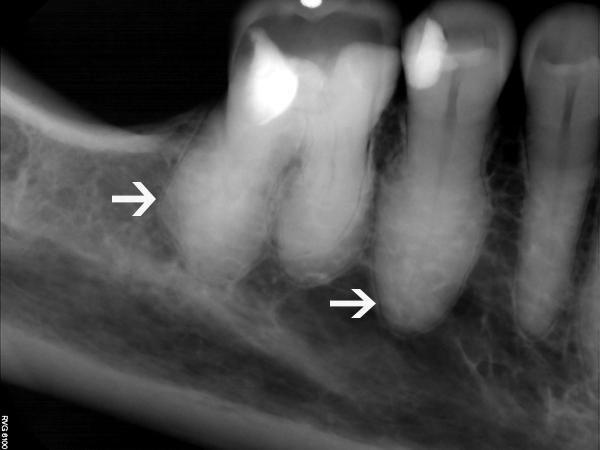